Улицы   Победы
Автор  презентации
Безоян  Оксана,  ученица  10 «А» кл.
школы  № 30 города  Энгельса
Саратовской  области

Руководитель
   Нефёдова  Евгения  Николаевна,
учитель  школы  № 30 
города  Энгельса
Саратовской  области

2012  год
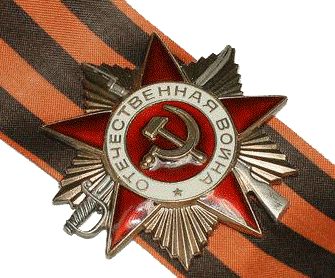 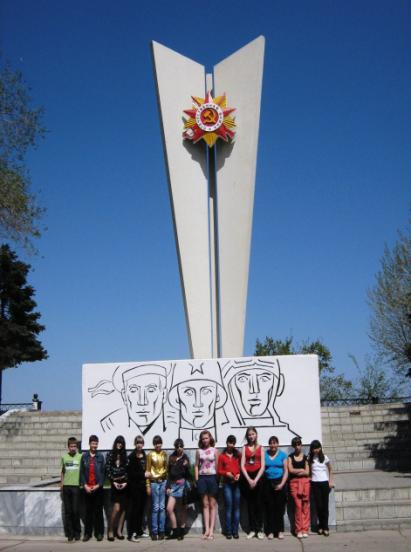 Историю  любого  города  можно  
     узнать  по  названиям  улиц. 
Многие  улицы  города  Энгельса  носят  имена  людей,  чья  судьба  была  связана  с  жизнью  города  или  имела  особое  значение  для  энгельсских  жителей.                                                           
      Мне  хочется  вспомнить  некоторых  героев Великой  Отечественной  войны,  чьи  имена  носят  улицы  нашего  города.
Я с одноклассниками у памятника
на набережной реки Волги 
в  г. Энгельсе
[Speaker Notes: далее]
Одна  из  центральных  улиц  города  Энгельса  носит  имя  нашего земляка,  почётного  гражданина  г. Энгельса  генерал - лейтенанта бронетанковых  войск  Петра  Васильевича  Волоха. Он  родился  в конце  XIX  века  в  нашем  городе.
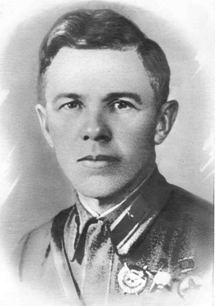 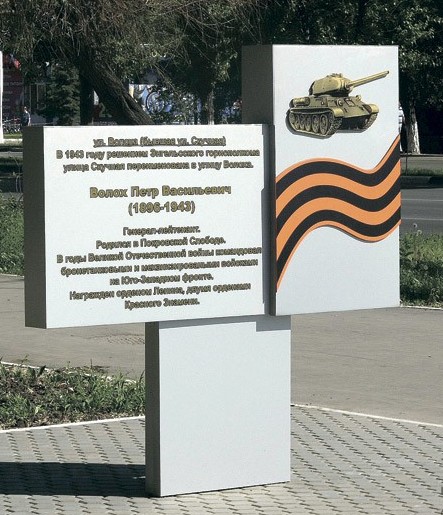 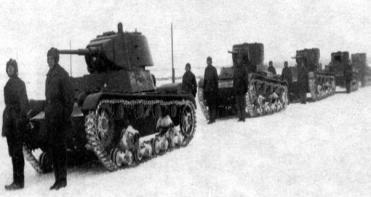 В  августе  1943  года  южнее  города  Изюм,  на  Украине,  танкисты  под  командованием  генерала  Волоха  выиграли  тяжёлый  бой.  Сам   генерал  был  убит  осколком  снаряда.
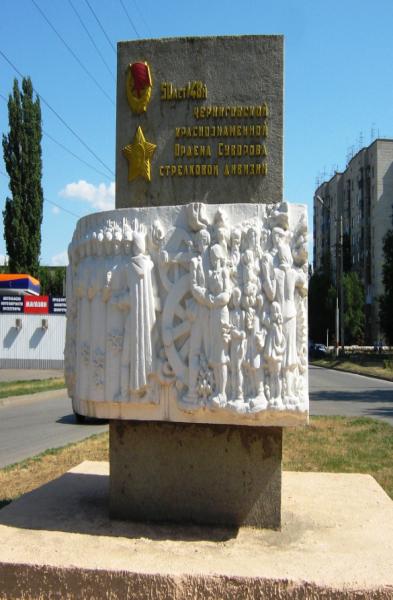 В  июне  1941  года  из  Энгельса  отправилась  на  фронт  148-я  энгельсская  стрелковая  дивизия.  За  освобождение  города  Чернигова  в  Белоруссии  148-й  стрелковой  дивизии       было  присвоено  наименование  Черниговская.
Одна  из  улиц  нашего  города  носит  имя  прославленной     дивизии.
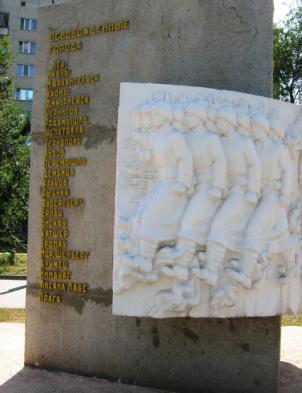 Памятник  в  г. Энгельсе  
на  улице  148-й  Черниговской  дивизии
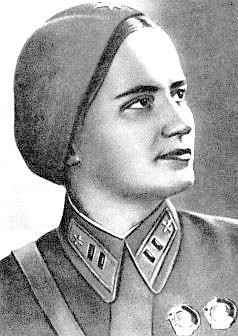 По  соседству  
с  улицей  148-й  Черниговской  дивизии  расположена  улица  имени  Марины  Михайловны  Расковой,
Героя  Советского   Союза
Марина  Раскова    командовала  женским  авиаполком,  находившимся  в  городе  Энгельсе. 
 Лётчиц  немцы  прозвали                                                                                                                «ночными  ведьмами»
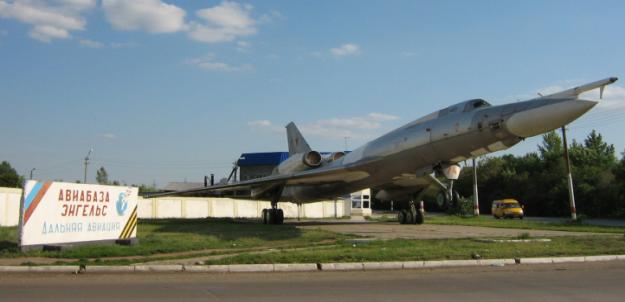 Эти  девушки  сражались  смело,  дерзко.  Многие  из  них  стали   Героями  Советского  Союза,  
в том  числе  и  посмертно
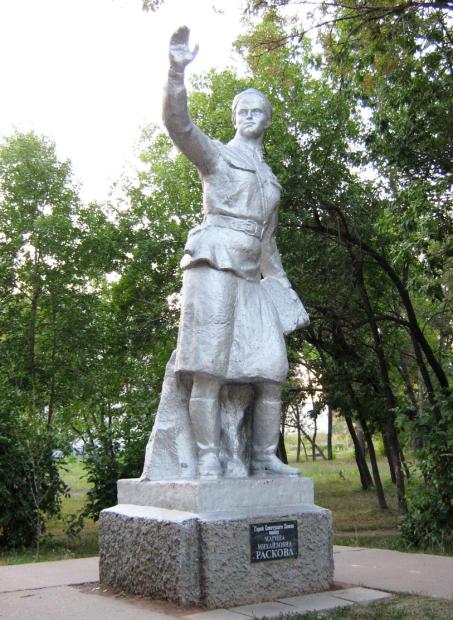 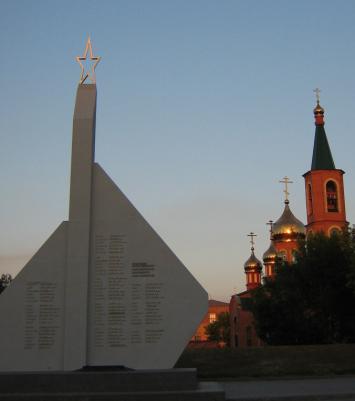 Памятник  Марине  Расковой  
и  мемориальная  доска  с  именами  погибших  установлены   
у  школы  № 15 
города  Энгельса
Старший лейтенант                    авиаполка Валерия  Хомякова  была  первой  женщиной,  сбившей  в  ночном  бою  немецкий  бомбардировщик. 
 Она  погибла  в  энгельсском  небе. 
Имя лётчицы Валерии  Хомяковой  носит  одна  из  школ  города  Энгельса
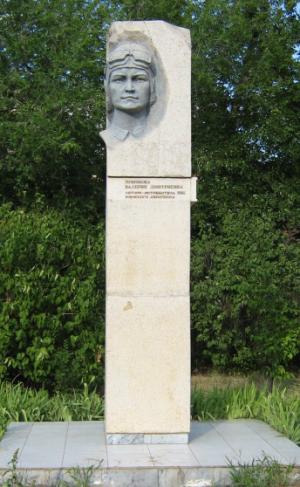 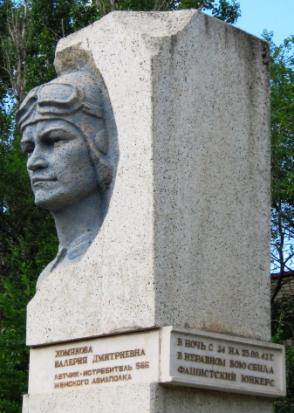 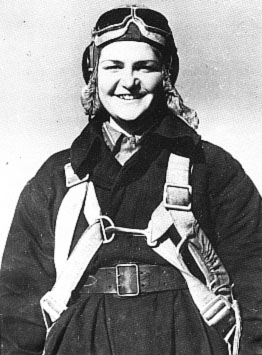 Валерия  Хомякова                (фото 1942 г.)
Обелиск  у  школы  №5
    города  Энгельса
Одна  из  улиц, расположенных  у  берега  Волги,  носит  имя 
 Виктора  Александровича  Кондакова,
Героя  Советского  Союза.
Звание  Героя  Советского  Союза  нашему  земляку  присвоено посмертно в  1944  году  за 160  успешных  бомбардировочно-штурмовых ударов по врагу,  5  лично  сбитых  самолётов  противника  и  проявленные  при этом 
доблесть  и  мужество.
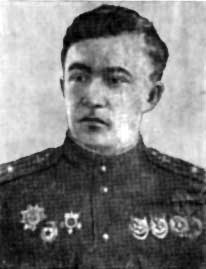 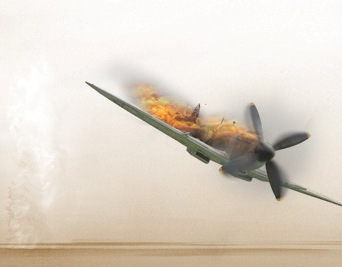 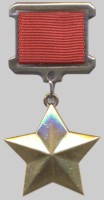 Многие  мои  одноклассники  живут  на  улице  имени  Маршала  Василевского – знаменитого  полководца Великой  Отечественной  войны.
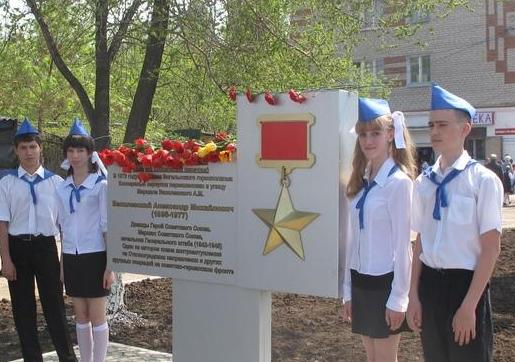 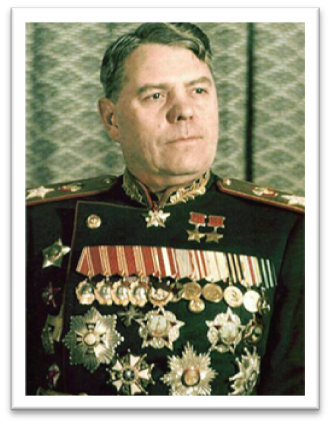 Александр  Михайлович   Василевский был одним из авторов плана контрнаступления на Сталинградском направлении. Поскольку г. Энгельс в 1942 - 1943 гг. был оперативным тылом Сталинградского фронта и внёс определённый вклад  в дело Победы, наименование  улицы  именем  маршала Василевского  было вполне  оправдано.
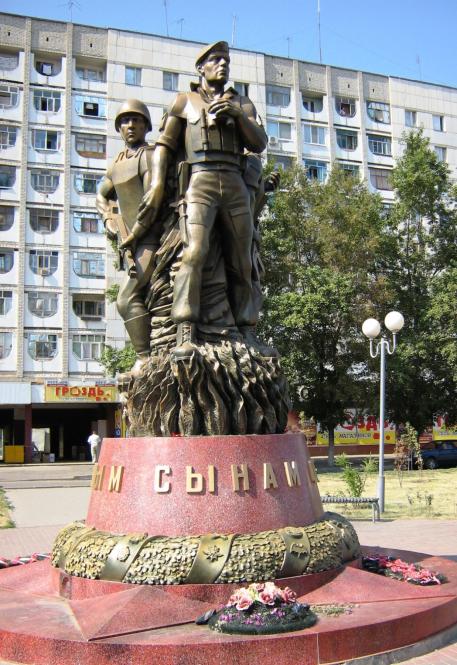 Годы  идут,  наш  город  растёт,  в  нём появляются
новые     улицы.  Хочется,  чтобы  жители  города  Энгельса не  забывали  славные  имена  героев
и  подвиги  наших  земляков
Памятник 
«Верным  сынам  Отечества»
установлен  8 мая  2007  года  в  городе Энгельсе  на  проспекте  
Ф. Эгнгельса
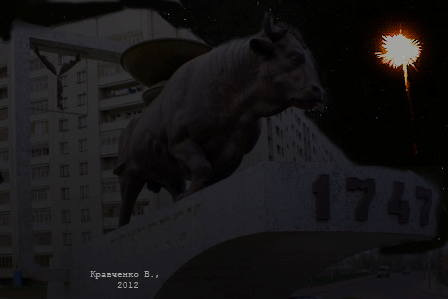 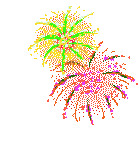 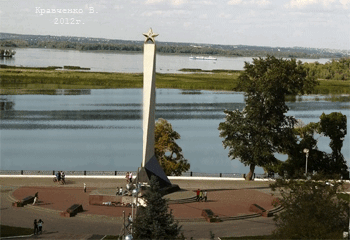 С  праздником, любимый город! 
С  Днём Победы!